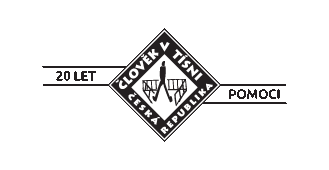 Podpora lidských práv v „hardcase countries“
[Speaker Notes: Obsah přednášky:
Co jsou hardcase countries? 
Je to žargon, nikoliv definice, celá přednáška bude spíš z praxe 
Projekty lze zhruba rozdělit na rozvojové/humanitární, trans a hardcase. 

Jednak kde a jak pracuje ČvT lidskoprávně (ne všechno hardcase)
Jaká jsou specifika těch zemí?
Hlavní organizace podporující a dělající LP projekty]
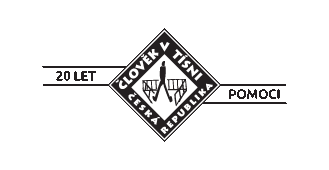 Svobodných zemí přibývá?
Zdroj: Freedom in the World 2012
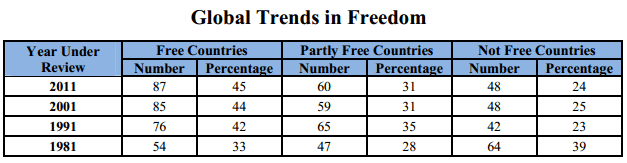 [Speaker Notes: Těžko říct, jde to ve vlnách (70. léta, 89, 1999)
Režimy jsou dnes chytřejší. 
O tom více později.]
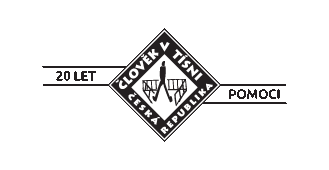 Lidskoprávní aktivity ČvT
Kuba
 Barma
 Bělorusko
 Rusko
 Moldavsko (Podněstří)
 Ukrajina (Krym)
 Egypt, Libye, Sýrie
[Speaker Notes: ČvT se soustřeďuje na politická práva, tzn. Svobodu slova, shromažďování, sdružování apod. 
Odlišnost od rozvojové práce – cílíte na lidi, kteří už něco dělají.]
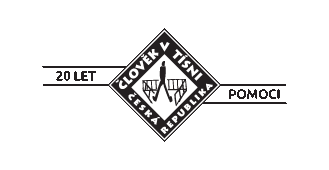 Lidskoprávní aktivity ČvT
Přímá podpora (finanční, materiální, morální) politicky perzekuovaným, rodinám vězňů atd. 

 Přímá pomoc obráncům lidských práv a prodemokratickým občanským iniciativám (materiální a technická pomoc, tréningy, mikrograntové programy atd.)
[Speaker Notes: Přímá podpora – klasika, prakticky “selektivní humanitárka“

Obránci – stejná skupina, ale ti co fungují – dělají projekty atd.]
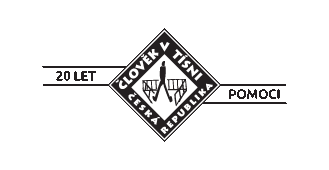 Lidskoprávní aktivity ČvT
Podpora činnosti nezávislých novinářů a médií

 Sdílení zkušeností CZ a CEE transformace 

Spolupráce s NGOs z dalších členských zemí EU se zaměřením na lidská práva a podporu demokracie
 Podpora a propagace obránců lidských práv a aktivistů z autoritativních režimů v ČR a na úrovni EU

 Cena Homo Homini
[Speaker Notes: Novináři – Mizzima, Irrawady, DVB, Kuba
Není to v tom že jim říkáme co psát

NGOs – užije se se stážisty, pomůže rozjet jejich vlastní programy

Podpora v ČR – veřejné akce, happeningy, kontakt s policymakery, Jeden svět v Bruselu

DCD video
http://www.youtube.com/watch?v=UBS98hITEb0&feature=youtu.be]
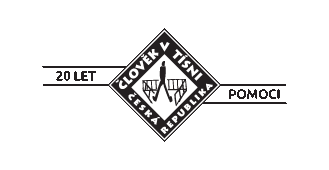 Co lze obecně dělat
přímá práce a pomoc v zemích
 svědectví / advocacy (pro veřejnost i policymakery)
 podpora těch, kteří pracují přímo

většinou kombinace
[Speaker Notes: Přímo pomáhat, pracovat „na zemi“
 Podporovat aktéry na zemi
 Přinášet svědectví, advocacy – tzn. Reporty, dokumentární filmy, schůzky, vozit hosty
 Setkání s politiky – v CZ dobrá i samotná informační hodnota, paměť, minulého režimu
 Setkání s evropskými – většinou už vědí, je potřeba přímé info]
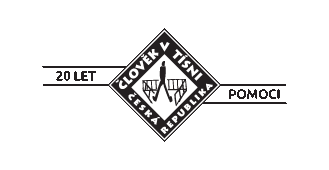 Hlavní světové organizace v podpoře LP
„Advocates“
 Human Rights Watch (www.hrw.org) 
 Amnesty International (www.amnesty.org) 

„Implementors/Advocates“
 Freedom House (www.freedomhouse.org) 
 Frontline Defenders (www.frontlinedefenders.org) 
 CIVICUS (www.civicus.org) 

„Donors/Implementors“
 National Endowment for Democracy (www.ned.org) 
 Open Society Foundations (www.soros.org)
[Speaker Notes: Je to mixed bag, co lze dělat:]
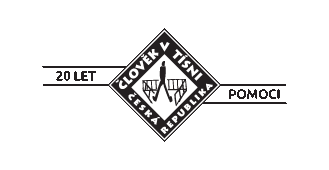 Další
Vládní nebo dominantně vládou financované organizace (typicky více orientované na rozvojovou pomoc)
např. UK (DFID, www.dfid.gov.uk ), Švédsko (SIDA, www.sida.se), Nizozemí (HIVOS, www.hivos.org), CZ (LPTP, ČRA)
 EU instrument (EIDHR)
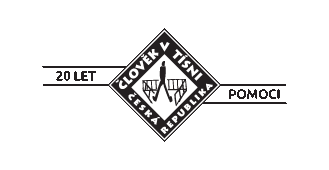 Další
Soukromé nadace
Např.: C.S. Mott (http://www.mott.org/), Oak Foundation (http://www.oakfnd.org/),  Henry Jackson Society (http://henryjacksonsociety.org/) …

Nadace politických stran
NDI (www.ndi.org), IRI (www.iri.org), Heinrich Boell Stiftung (www.boell.de), Konrad Adenauer (www.kas.de) …
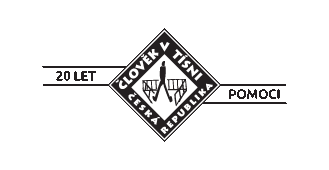 Specifika práce v represivních zemích
Pozornost státního aparátu
 Bezpečnostní riziko
 Omezená možnost komunikace
 Politická citlivost 
 Dlouhodobost/důvěra
[Speaker Notes: Pozornost – víza, omezení pohybu, lépe předpokládat že o vás vědí, že část lidí se kterými pracujeme jsou tajní. Nehrát si na špiony. 

Bezpečnost – lidi na místě vždy ti, kteří si určují stupeň engagamentu, my to musíme respektovat.
Za celou dobu naštěstí nikdo nepřišel k úhoně kvůli nám (ale zavřeli Barmánce)
Level profláknutosti – nejvíc nebezpečné pro ty, kteří jsou aktivní, ale ještě ne známí. 
Case Yoani Sanchez – uitinerario blogger, už si na ni tolik nedovolí. Fígle internet přes sms, historka se zatčením. 

Komunikace – omezení technicky i bezpečnostně


Politická citlivost – ne každý otevřeně podporuje. 


Dlouhodobost/důvěra – souvisí s bezpečností. 
Takže]
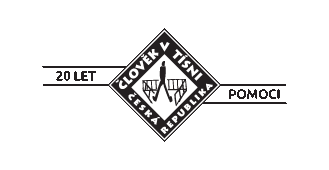 Kritéria pro práci v represivních zemích
Možnost relevantní intervence
 Partneři na místě
 Možnost přístupu 
 Stupeň ohrožení
 Možnost financování
[Speaker Notes: Relevance – jestli umíme, jestli to má smysl z Čech
Partneři na místě – klíčové
Možnost přístupu – nejen fyzického, ale taky kontaktu s lidmi
Souvisí s tím – Turkmenistán, Severní Korea
Možnost financování – až na posledním místě, ale také samozřejmě je. 
ČvT – výhody v Klubu přátel]
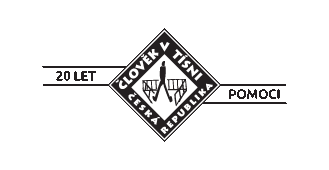 Režimy jsou chytřejší
Otevřená diktatura je zbytečně vystavena mezinárodnímu tlaku
 Nástup „státního kapitalismu“, „semiautoritářských režimů“
- Sofistikovanější perzekuce
[Speaker Notes: Státní kapitalismus – Čína, Rusko a velká část Sovětského svazu, Malajsie, Barma(?)

Země, kde instituce jsou formálně v pořádku, ale reálně nikoliv
Magnitskij případ Rusko, Jelena Milašina
Lze snáze předstírat, že je všechno v pořádku, snáze obracet pozornost na nedostatky na Západě. 
Odkud se dozvíme o nedostatcích]
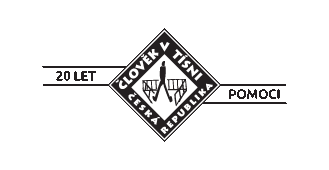 Případová studieBarma: z diktatury do neznáma
Výchozí situace:
 Tvrdá diktatura
 Přes 2000 politických vězňů, často s tresty 60 a více let
 Brutálně potlačované nepokoje, naposledy 2007
 Multietnický stát, boje v regionech
[Speaker Notes: 88 povstání
Volby 1992
Šafránová revoluce]
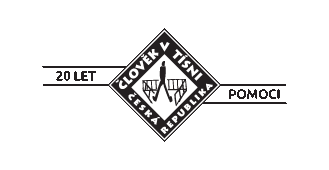 Případová studieBarma: z diktatury do neznáma
Vývoj:
- Volby listopad 2010 a duben 2012
 Postupné uvolňování poměrů, ale na bázi represivních zákonů a pod kontrolou armády
 Nerostně bohatá země – zájem zahraničních investorů
 Mezinárodní komunita opouští sankce, navazuje styky s vládou
[Speaker Notes: Co dělal ČvT a co dělá teď.]
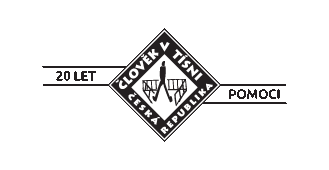 Případová studieÁzerbajdžán: prokletí ropy
Stabilizovaný autoritářský model
 Sovětské dědictví, do jisté míry „klanové fungování“, 
 Silné represivní složky, velký rozdíl regiony/hlavní město
Jižní cesta, klíčová pro snížení evropské energetické závislosti na Rusku
[Speaker Notes: Ad 1 - Ilham Aliyev (father Heydar), do něj vkládali naděje, ale je ještě horší. 
- Političní vězni, donkey bloggers (http://www.youtube.com/watch?v=Aaecvg7xCIk), nucená vystěhování, potlačování a represe novinářů. Eurovision and Sing for Democracy

Ad 2 – silná tajná policie, smear campaigns, silná kontrola v regionech (prakticky „dva Ázerbajdžány“)
Klan ženy a jeho, Lejla Alijeva – manžel zpívá na Sing for Democracy

Ad 3 – západní a EU establishment potřebuje relativně dobré vztahy. Návštěvy v Baku říkají velice jiné věci než doma. 
We would be very disappointed to have any boycotting,” said an EBU spokesman on Saturday. “We believe strongly that Eurovision is not political. In real life, politics do come up at Eurovision. There was some talk of boycotting England in the 1970s over what was happening in Northern Ireland. But Eurovision can act as an agent of change. It is an event to unite countries and communities and bring understanding. It’s important to know that Azerbaijan’s prime minister has given a guarantee of press freedom during the contest, although we cannot ask for a guarantee for the next 10 years also.”
“It is an astonishing guarantee to have to give,” said Milli. “What does it say about Azerbaijan for the rest of the time?”

- ČvT podporuje Eurovision]
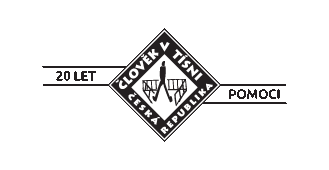 www.clovekvtisni.cz
www.jedensvet.cz
www.promitejity.cz
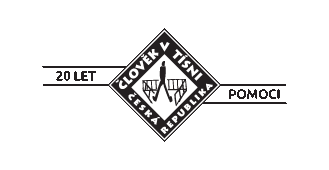 Otázky?
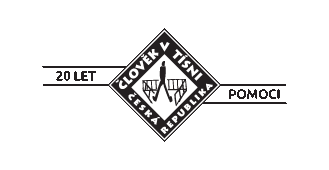 Děkuji za pozornost 
Marek Svoboda
Centrum pro demokracii a lidská práva
Člověk v tísni
marek.svoboda@clovekvtisni.cz